Community Feedback
Training for feedback collectors
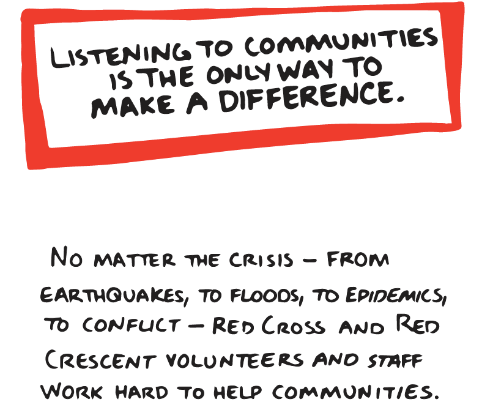 Session overview
What is feedback and why do we collect it?
What is ‘good’ feedback?
What is sensitive feedback?
How to collect feedback?
Practice session
How to answer/follow up on feedback?
What if you want to give feedback yourself?
Questions
What is collected through a feedback mechanism?
EVERYTHING!  (if we do our job well)
Positive and negative feedback
questions 
believes
comments
Sensitive feedback
rumours
misconceptions
Concerns
…
[Speaker Notes: First ask participants what they think might be collected then show list)]
What happens if we don’t listen?
Our jobs get easier and more efficient, because…
Why do we collect feedback?
Because collecting feedback…
Helps us give the support that people want, not the support we think they need
Can prevent problems from escalating 
Helps understand the worries and contributions of community members
Supports sharing decision making power and helps build trust and confidence 

--> People have a right to provide suggestions or feedback on decisions that affect them
What is a ‘good’ feedback entry?
‘Bad feedback entry’: ‘medicine’ – we don’t know anything (what medicine? Does the person need medicine?  

‘Good feedback entry’:needs medicine for diarrhea, the local pharmacy did not have any medicine and the hospital is too far. – we know  what the problem is, what is needed, now we can find an answer!
What is sensitive feedback?
Sexual Exploitation and Abuse (PSEA) (improper sexual behaviour)EXAMPLE: aid workers or volunteers asking for sexual favours in exchange for aid, buying sexual services or engaging in other exploitative sexual behaviour

Sexual and Gender based violence (SGBV) – EXAMPLE: Sexual and gender-based violence against any person. Can also happen because of unsafe design of humanitarian assistance, like failing to provide lights and inside locks of toilets and bathrooms, not separating vulnerable women and children from men they are not related to or know. 

 Corruption EXAMPLE: a person asking for a bribe (often money) before letting somebody access a service or aid. 

ExtortionEXAMPLE: a person threatening violence in order to receive money. 

Fraud EXAMPLE: a person tricking another person in order to make money or for a personal advantage. 

Any other breach of our code of conduct.
How to handle sensitive feedback
[Speaker Notes: Volunteers need to be aware to not share feedback with other people and keep all sensitive feedback confidential]
Template library: Feedback receipt
Our referral system
Fill in local referral system (who needs to be informed if volunteers receive what kind of sensitive feedback?)i.e. could be: feedback manager who escalates to correct department AND another person i.e. PGI for complaints about the feedback manager/feedback volunteers.
[Speaker Notes: If you receive a sensitive feedback:fill out this feedback receipt and give it to the feedback giver, this way they can follow up on the feedback they submitted. This is how we hold ourselves accountable to sensitive feedback.]
Quiz
Use Kahoot or just paper snippets for quiz: give feedback examples fitting the local context and let the team choose if it’s sensitive or not
Why do we need to ask for consent?
To record any kind of feedback we need to ask for consent (permission) of the community member. 

They have a right to know what happens to their details

They do not have to talk to us and if they choose to do so they can do it anonymously
How to collect feedback? – Introduction, expectation management and consent
Hello, my name is ________ And I am working for ________________
We want to know your questions, suggestions or complaints so that we can help you better
We may not always be able to answer everything, but we will try to follow it up.
You don’t have to give us your name and contact if you don’t want to.
If you give me your contact details, we can contact you if necessary.
You can also receive more information through__________________
Is it okay if I write down your questions to share with __________ and other relevant organisations?

--> it is important that you don’t just read the text but ask the person, you can rephrase the text once you’re comfortable, but still have to mention all points!
How do we collect feedback?
Have participants go through printed out version or ODK for each part of the form and explain.
[Speaker Notes: Pay special attention to the following sections:
Consent
Sensitive feedback 
Answering feedback (with particular clarity on what it means to refer!)]
Practice session
Half of the group are community members the other half feedback collectors

Practice collecting feedback from each other

Once you have collected feedback from two people swap roles

Come back into plenary and discuss, what was easy, what was hard, what questions do you have?
How to answer/follow up on feedback?
A single father gives feedback that the village leader takes a cut of the money provided to him to support his children’s education.
The volunteer answers: ‘you should report this to the child protection officer of the district government’
Is this a good response and can the volunteer mark this feedback as ‘referred’?
No
Answers need to ACTIONABLE! The response is missing who the contact person is and how to reach them. 
Correct response: ‘you should report this to the child protection officer of the district government. Her name is xyz and this is her number. Let’s call her together now’.
How to answer/follow up on feedback?
Every day before you collect feedback take ten minutes with the other volunteers to go through the Frequently asked question document (FAQ)

Use the FAQ to answer immediately

For sensitive feedback use the referral system

Questions you don’t know are marked as open and will be answered through the feedback manager
What if you want to give feedback yourself? We want to hear from YOU too!
If you have feedback because you are also affected by the current crisis, one of your colleagues may document your feedback and note in the comment section that you’re a volunteer (this is to ensure that we know how much feedback is from within the organization and how much from the community)

If you have feedback on your line manager/don’t want to give your feedback to your line manager you can use the internal referral system (fill in internal referral system)
Questions?